我的读后感
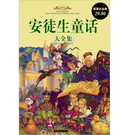 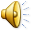 目录
书目简介
我最喜欢的人物
我最喜欢的故事
读后感
原因
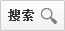 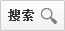 雷锋身上所具有的“信念的能量、大爱的胸怀、忘我的精神、进取的锐气”，正是我们民族精神的最好写照。
书目简介
晨曦中纯真的微笑，艳阳下欢快的笑声，夕阳里跳跃的身影。
         成长的每日每月，快乐的每时每刻，愿美丽的童话盛开在你童年缤纷的四季中，经典的故事沉淀在你成长的潺潺溪流中……
最喜欢的故事：笔和墨水瓶
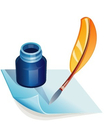 原因：“因为这个故事使我懂得了一个道理，在大自然面前，人应该保持一颗谦虚的心。同样，在生活中我们也不应该总为自己的一点成绩沾沾自喜，永远保持一个清醒的头脑才能不断前进。”
最喜欢的人：
        诗人、音乐家。
读后感
我的读后感：“书籍是人类进步的阶梯。书籍使我们认识了许多可爱的人，熟悉了许多有趣的事情，长了不少见识，了解了世界上的许多地方，欣赏了一幅又一幅悲哀而又感人的画面，在奇异的童话世界里漫游。”
谢谢大家！